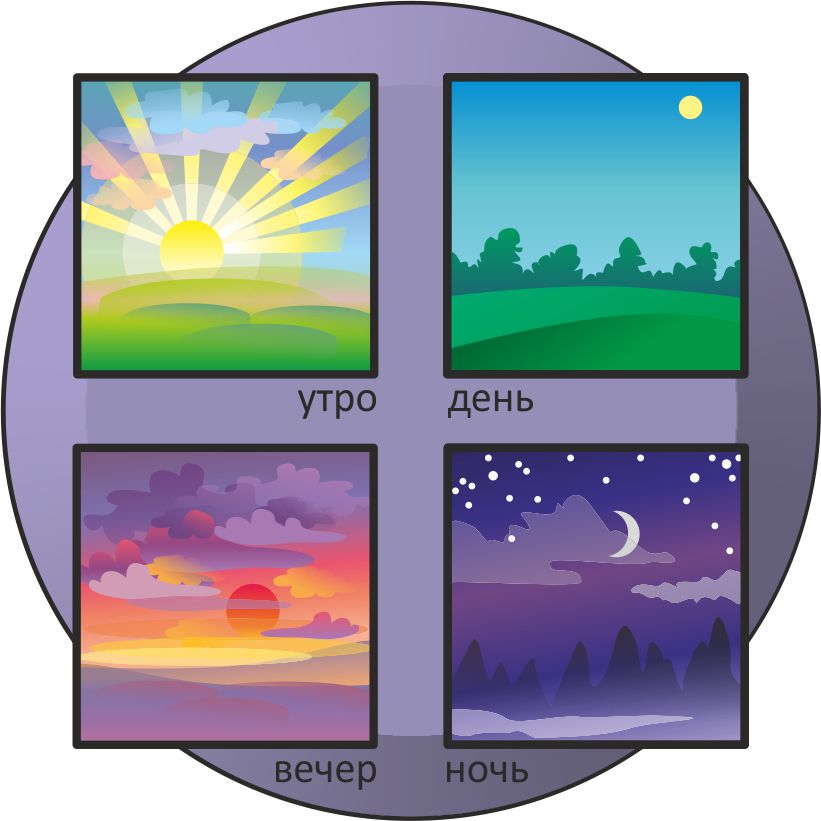 Знакомимся со временем
Обучающая презентация для детей среднего дошкольного возраста для знакомства с понятиями части суток «Утро», «День», «Вечер», «Ночь»
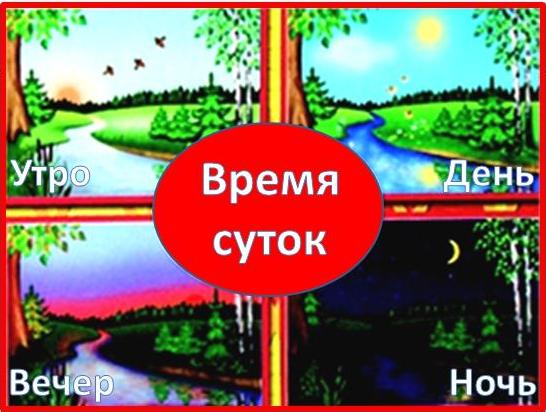 Я хочу вам объяснить, как на части день делить
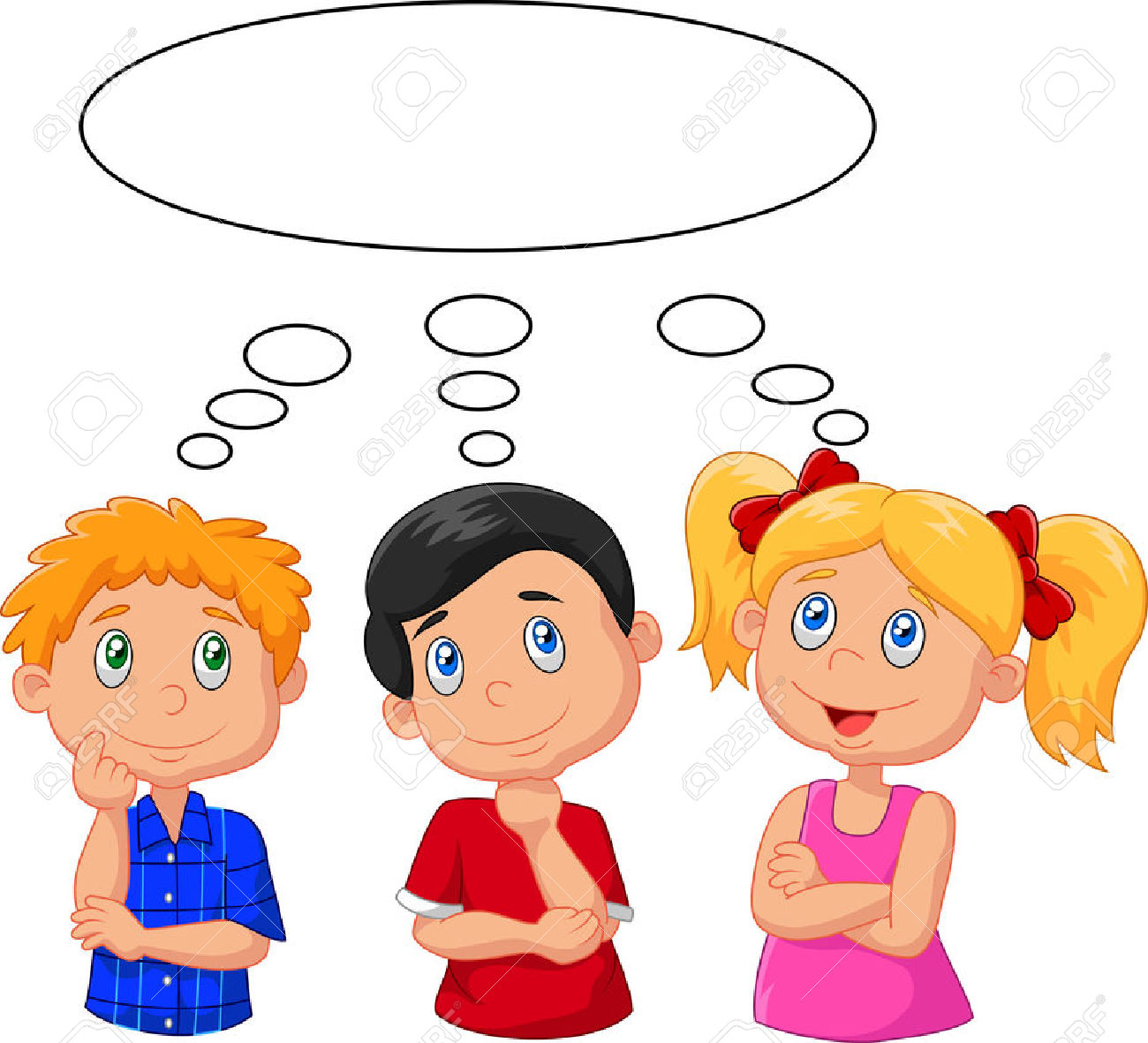 Интересно нам узнать, папе с мамой рассказать
Утро
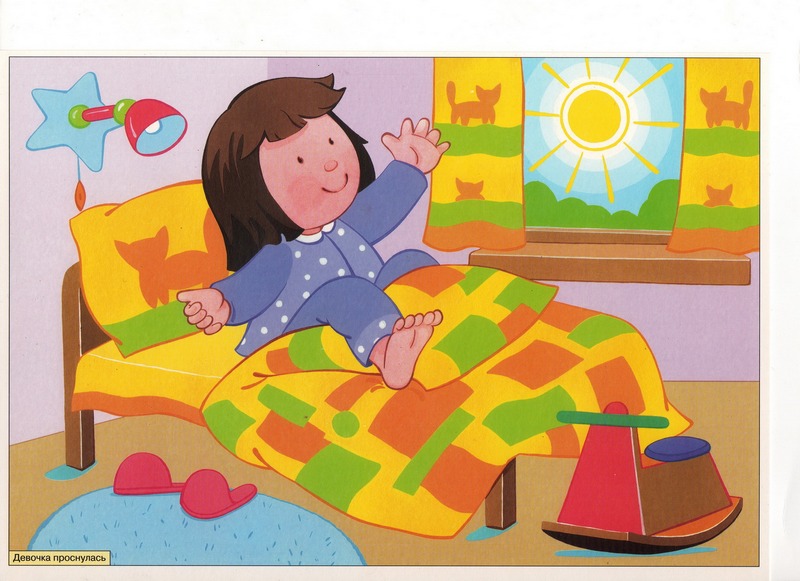 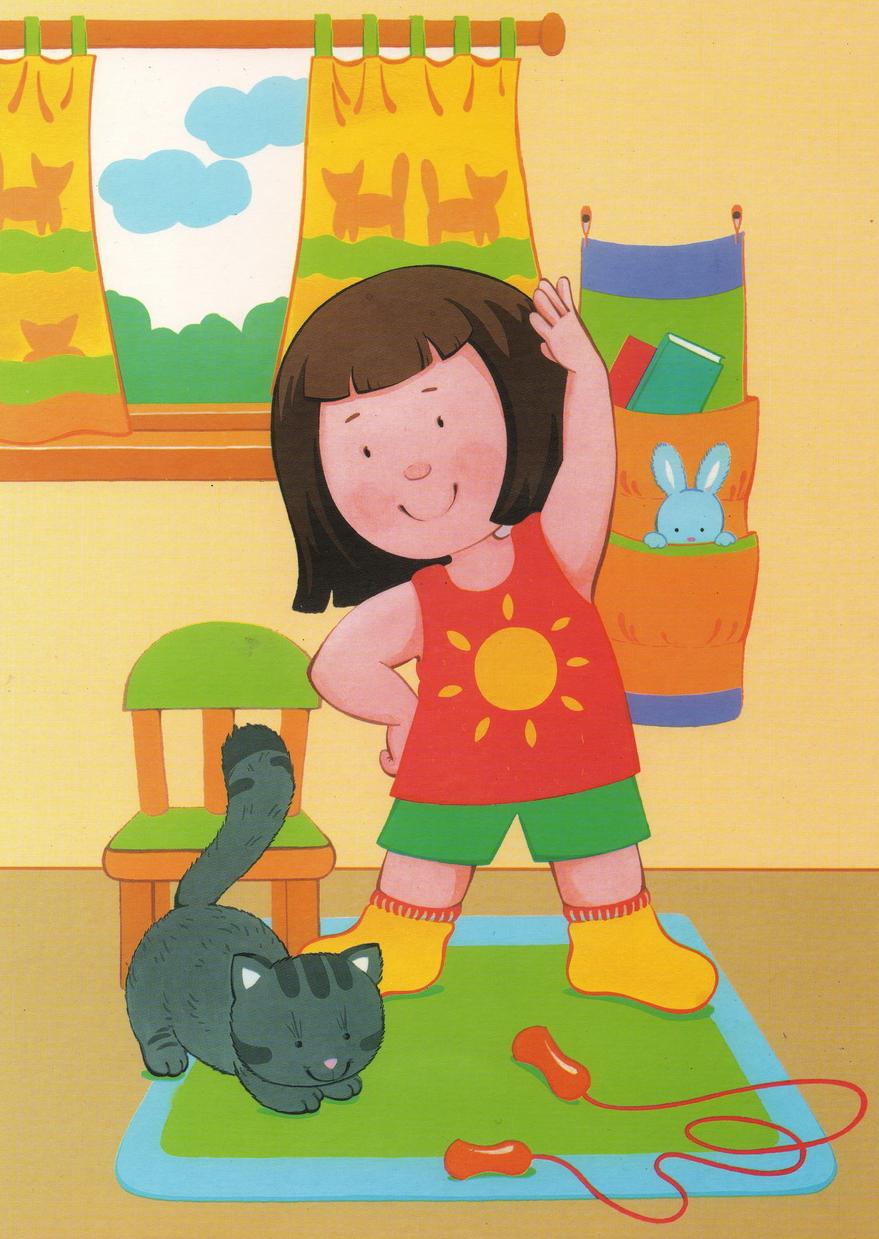 С добрым утром! Солнце встало –Льет в окошко свет небесный.Сбрось быстрее одеяло,Ждет тебя денек чудесный.
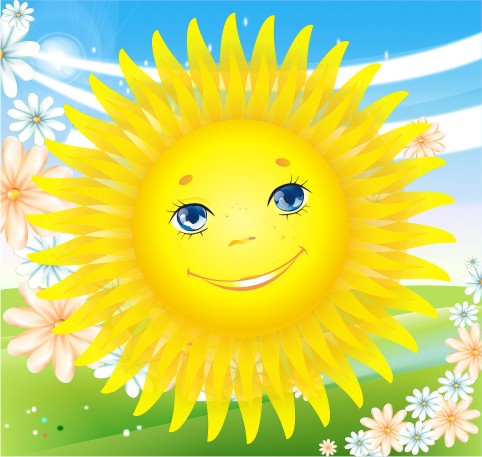 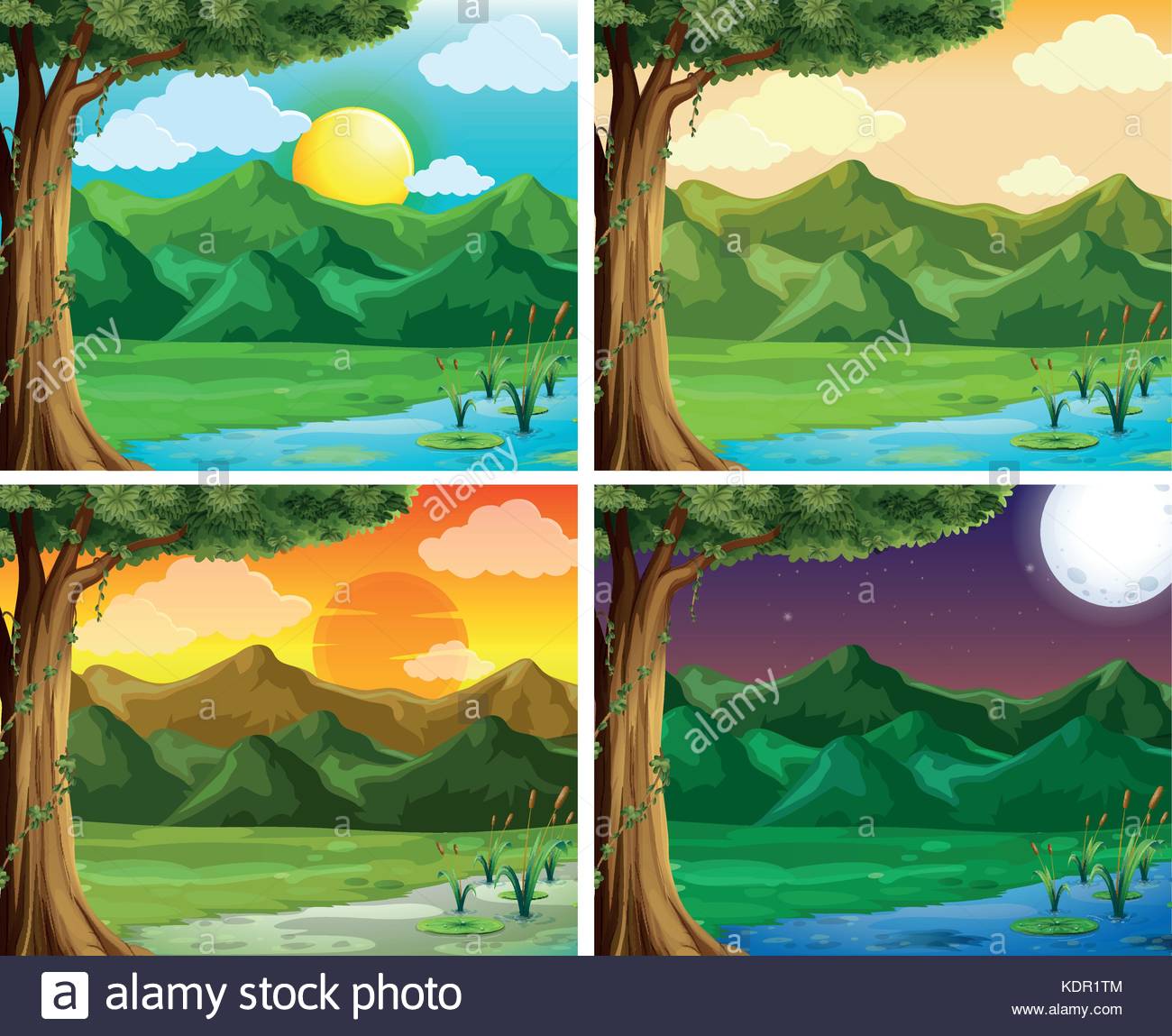 День
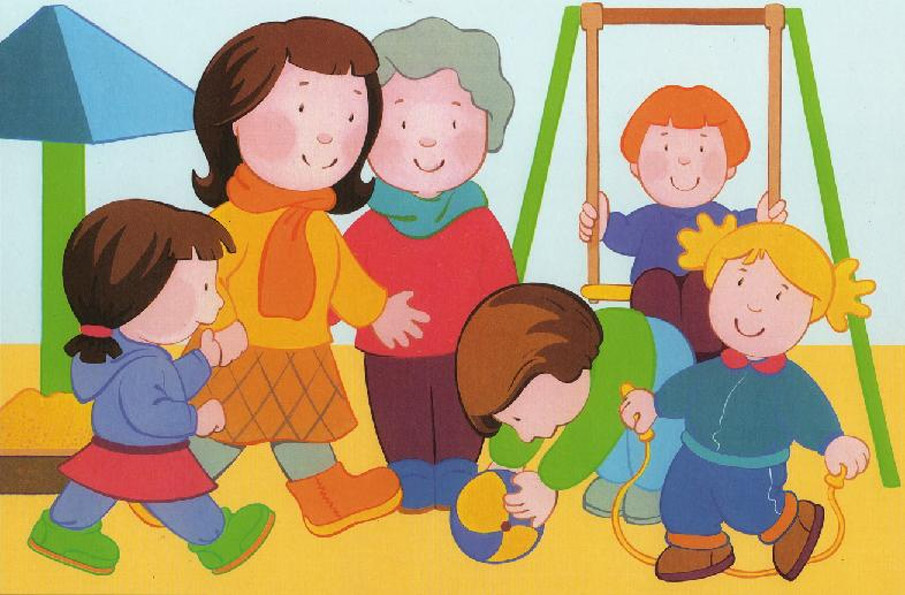 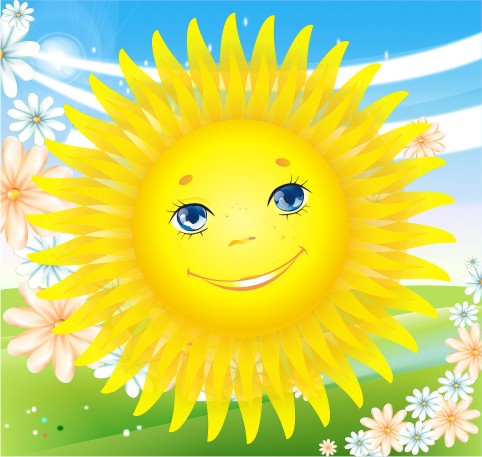 Солнце в небе высоко.
До заката далеко.
Зерна в норку тащит мышь.
Учит азбуку малыш.
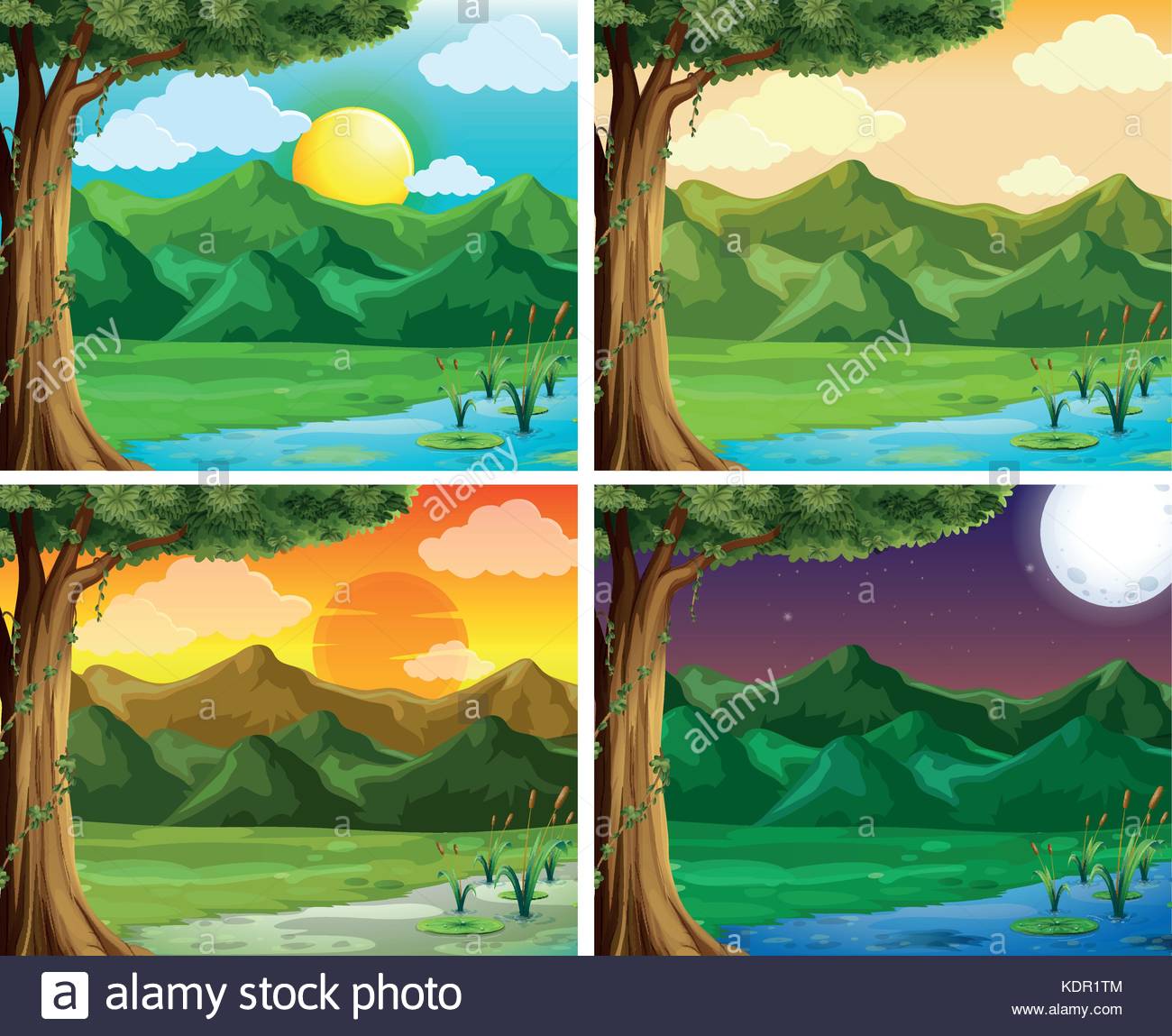 Вечер
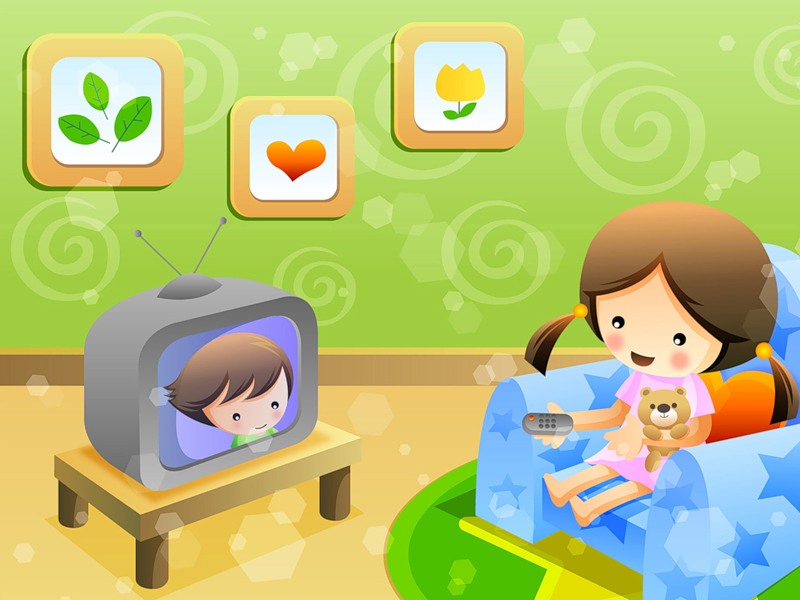 Вот и солнышко садится,Это вечер к нам стучится.Вся семья вернется в дом,Соберется за столом.
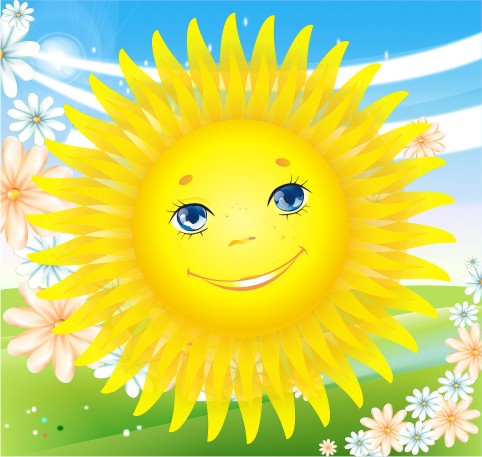 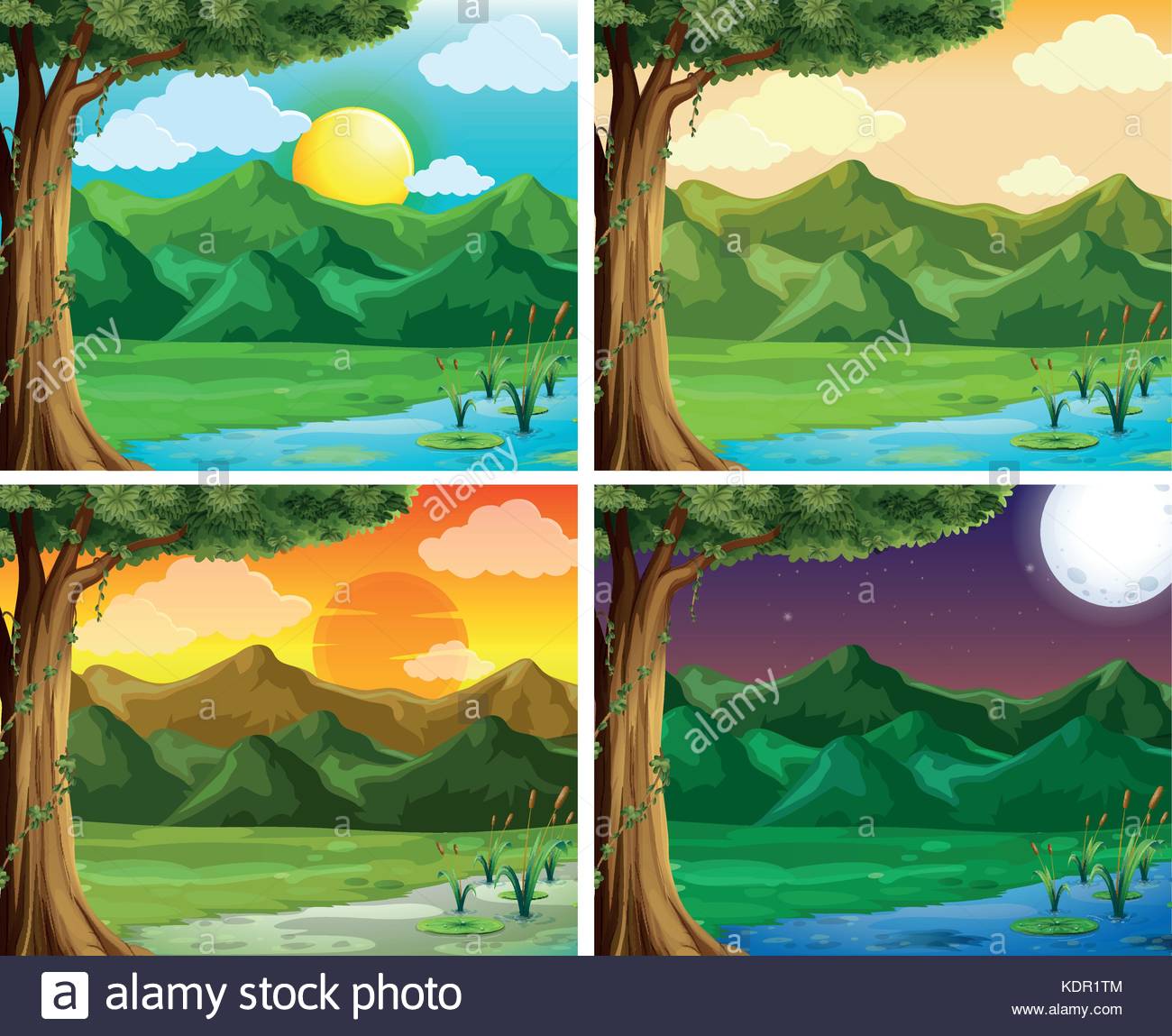 Ночь
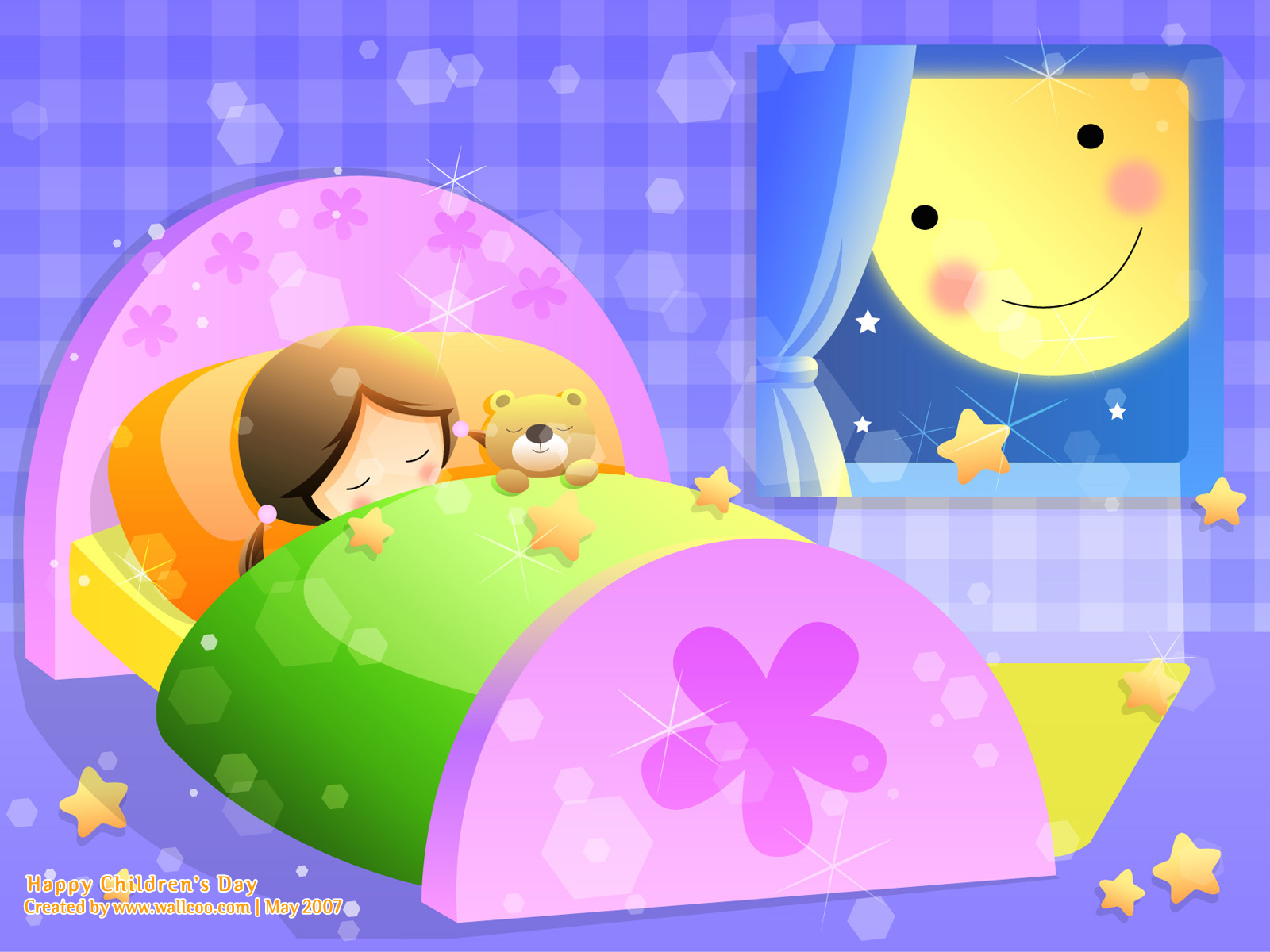 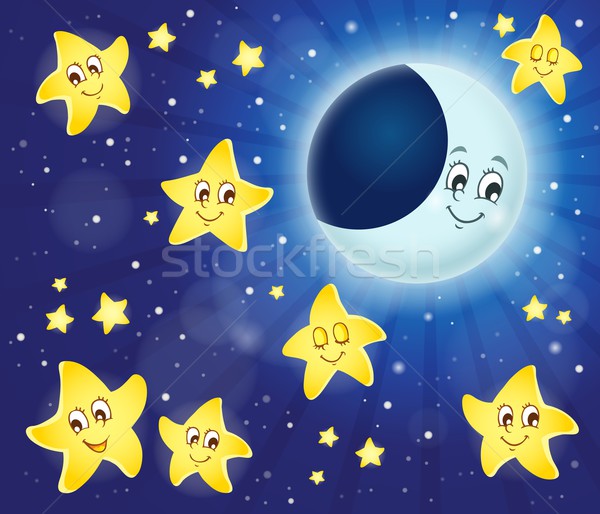 В небе звездочки горят.
Птицы спят и рыбки спят.
Спят цветы в саду на грядках,
Ну а мы – в своих кроватках.
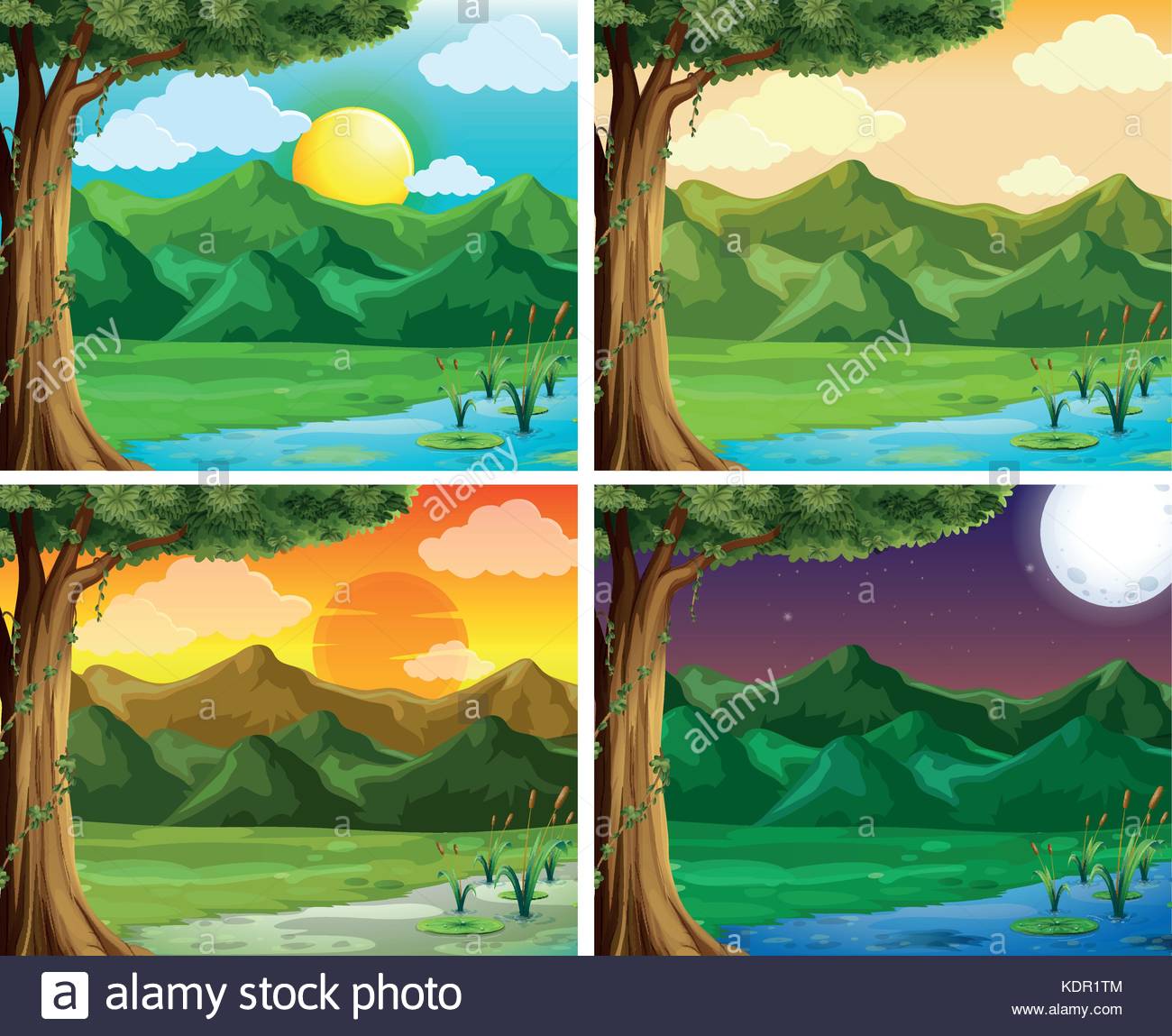 Модель суток
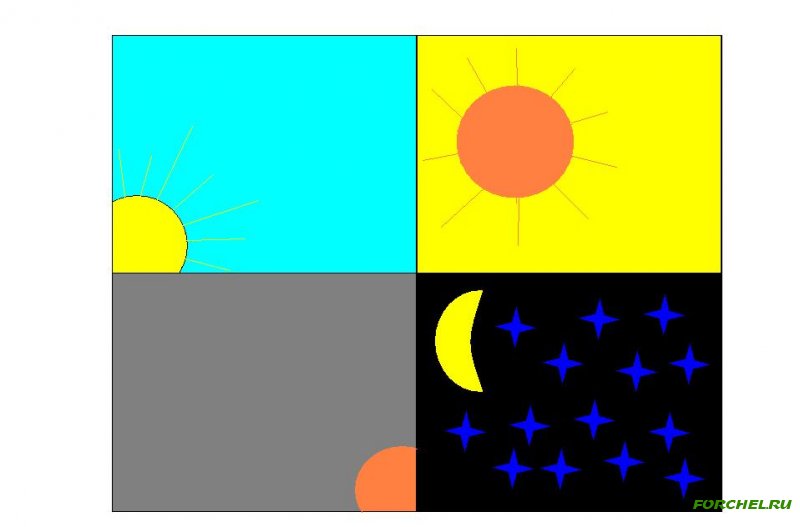 Утро


День


Вечер


Ночь
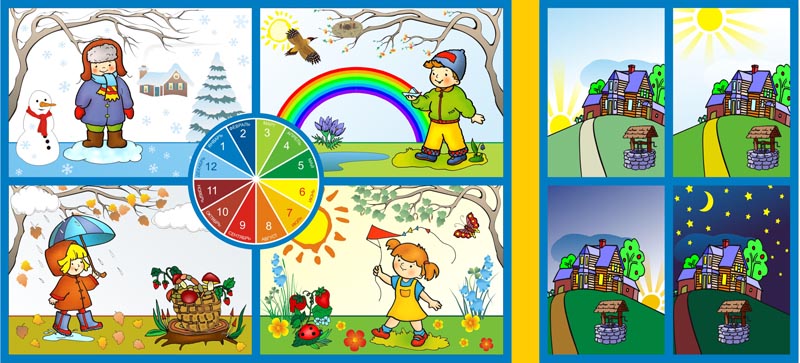 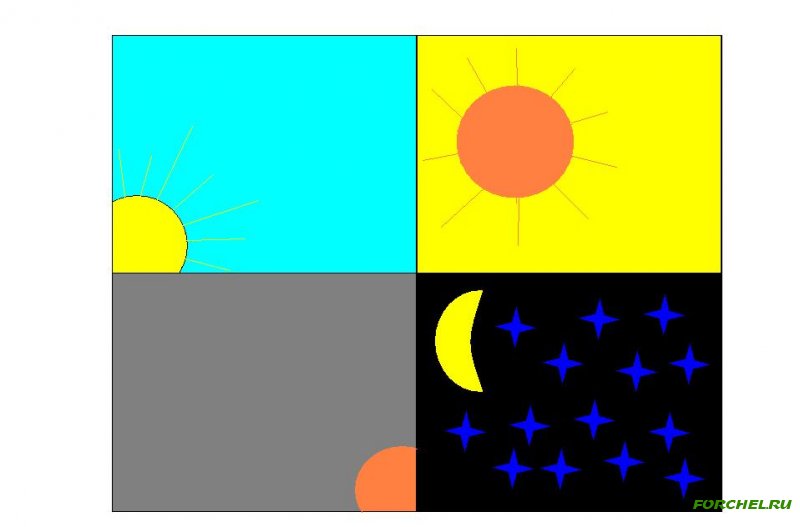 Какая часть суток изображена на каждом рисунке?
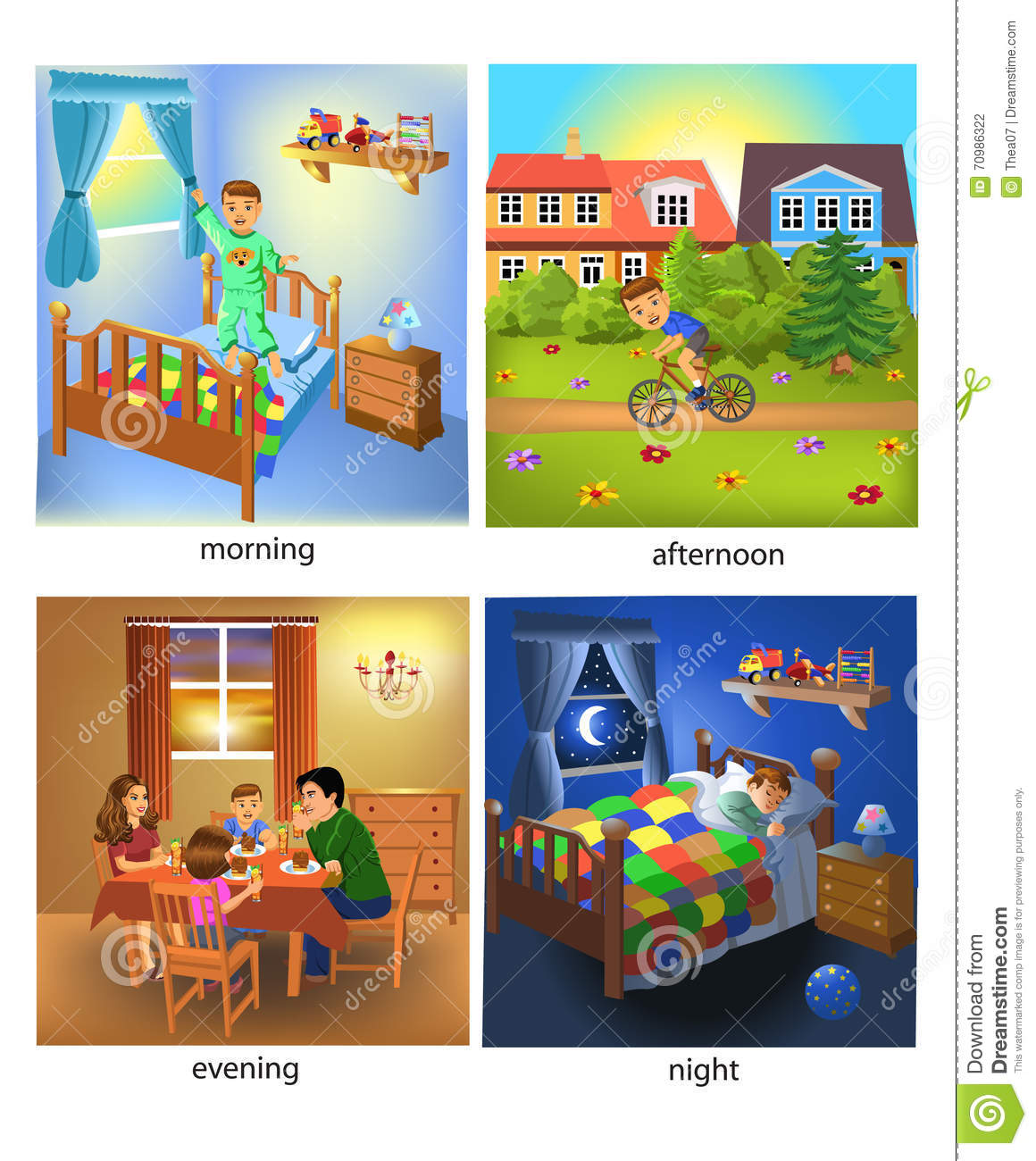 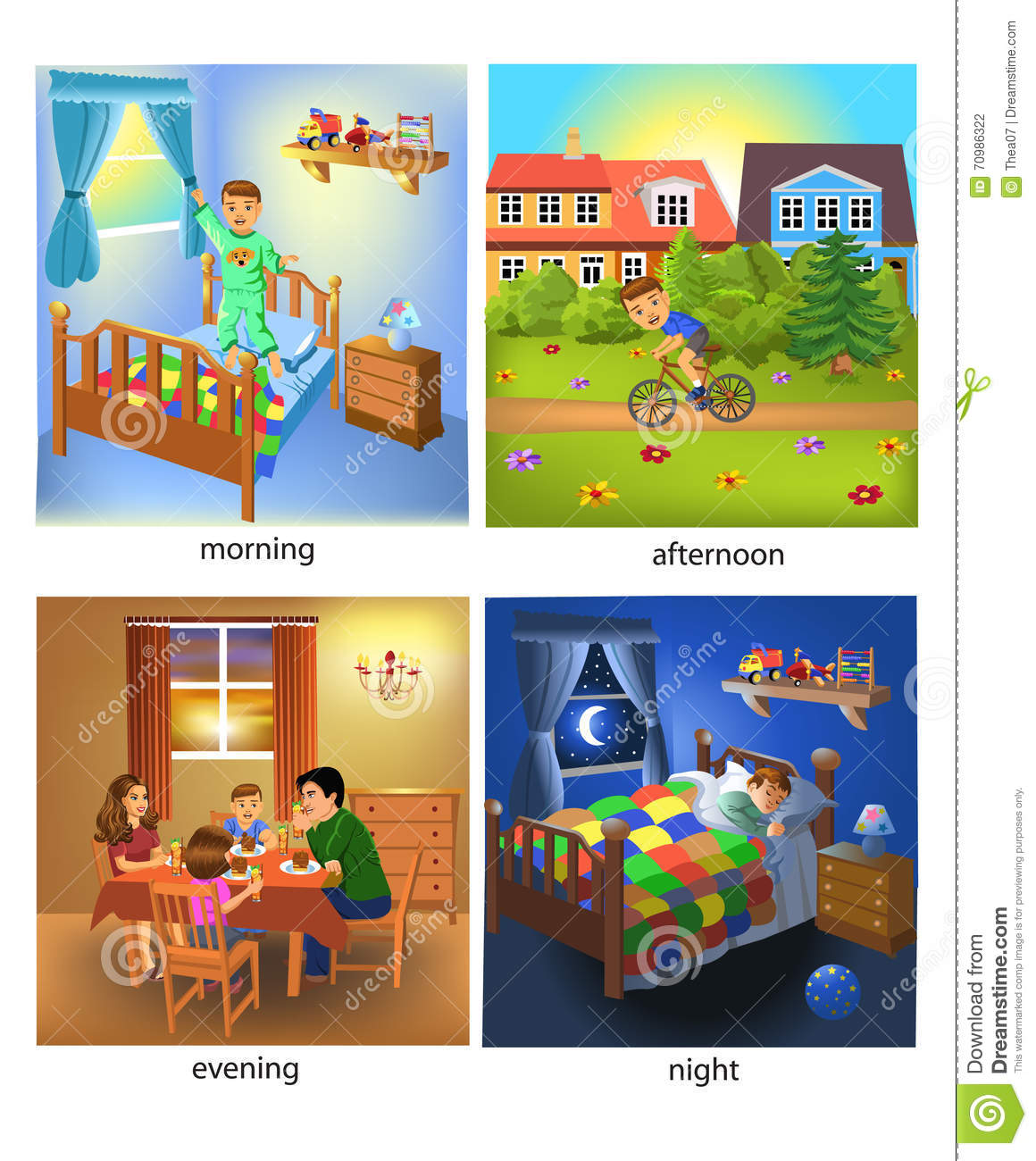 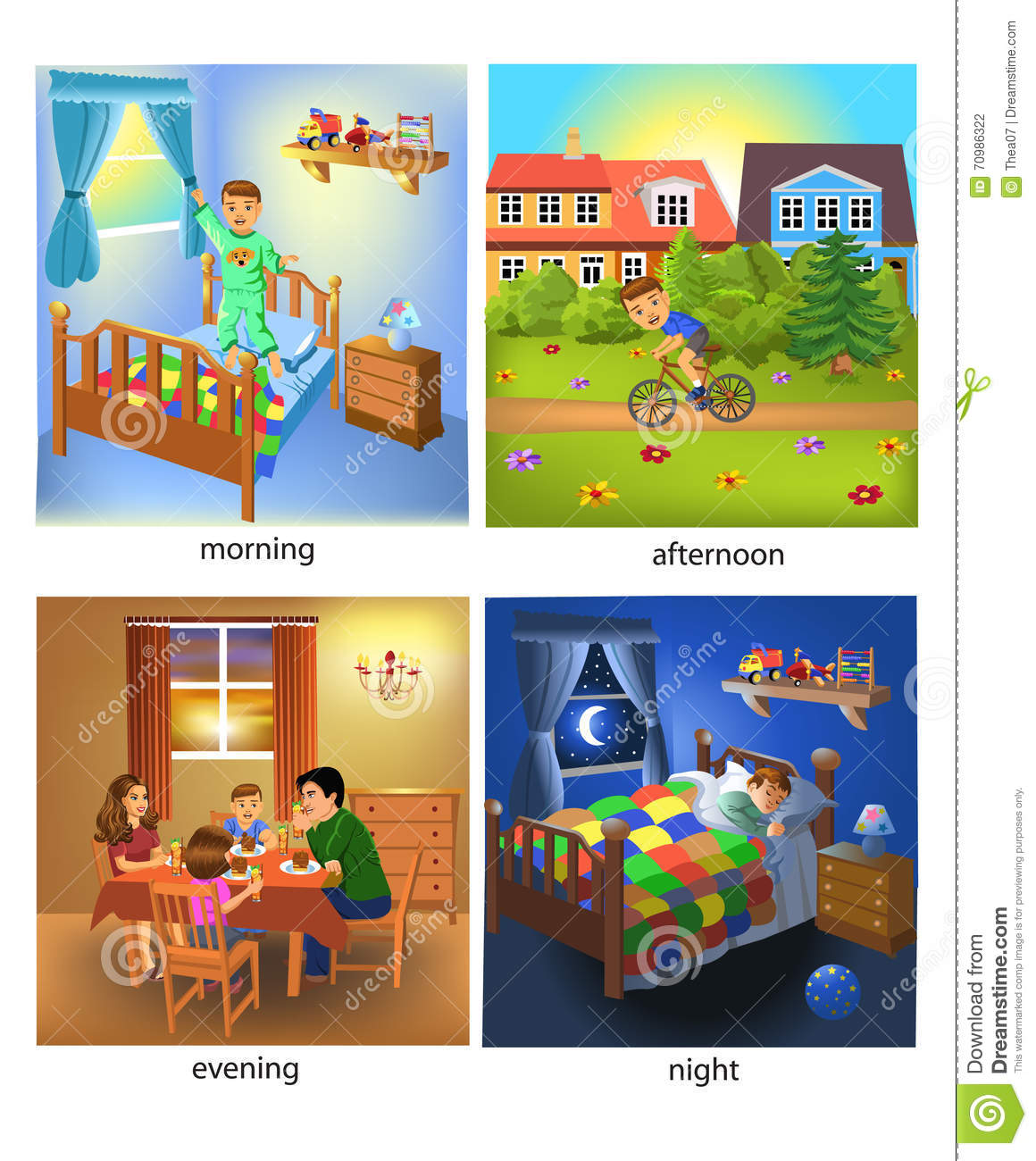 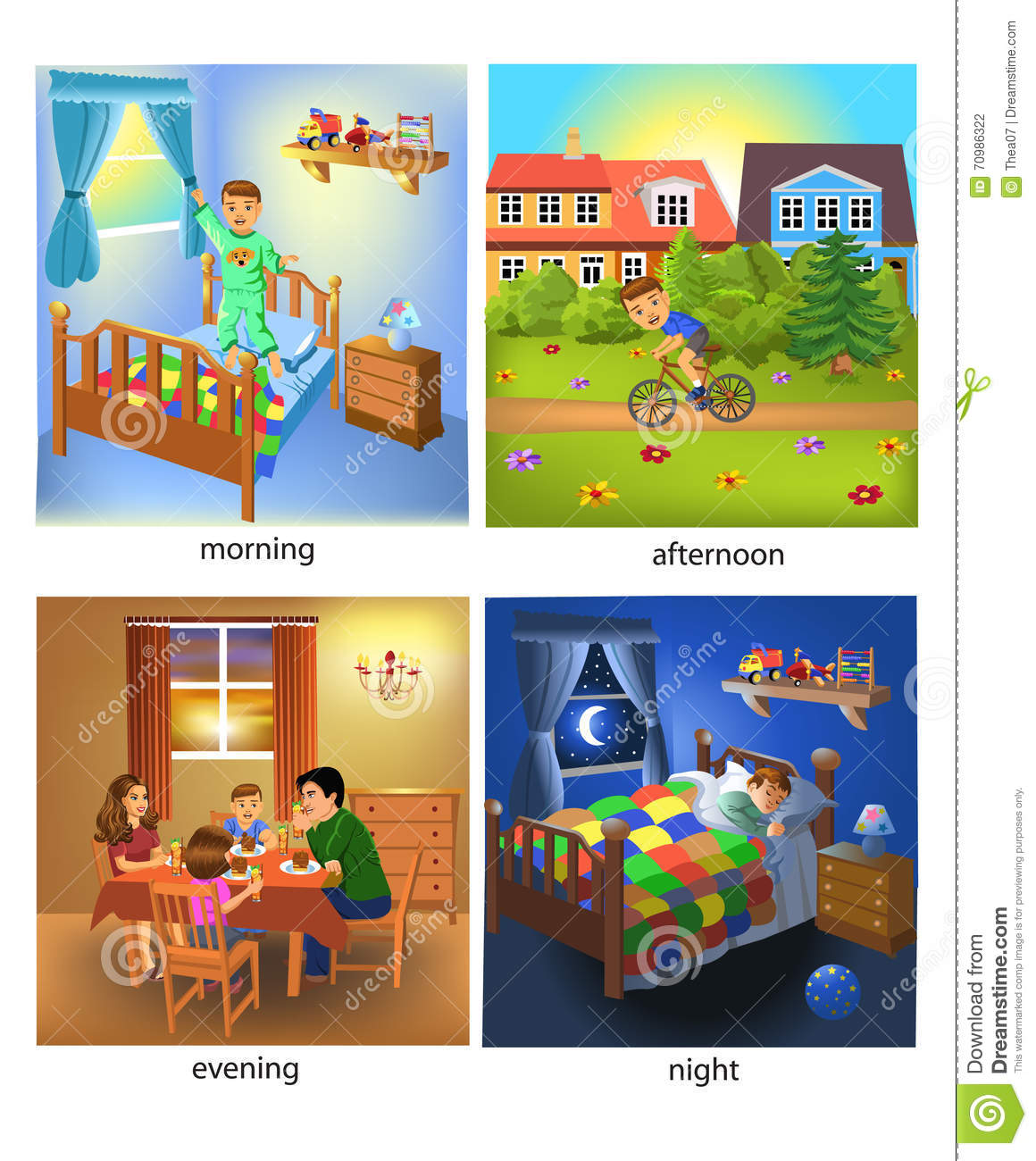 Какая часть суток изображена на каждом рисунке ?
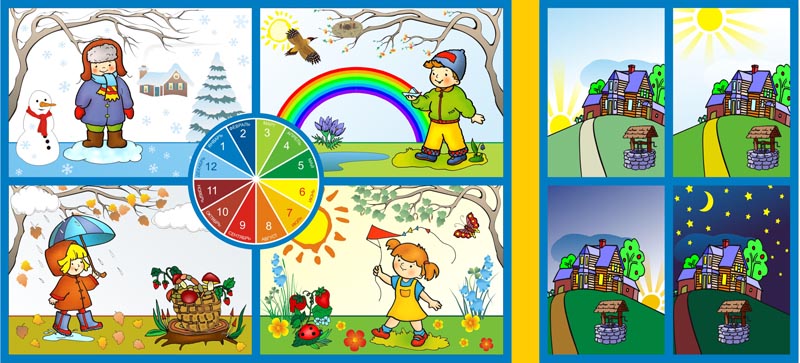 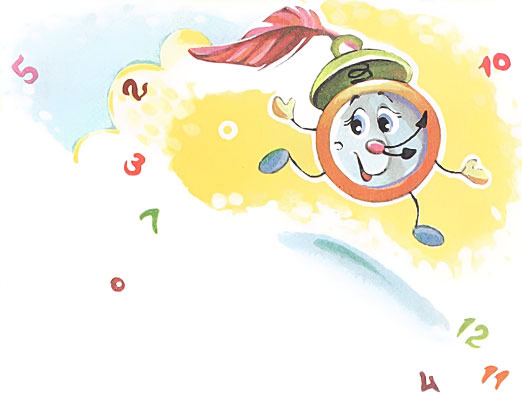 Спасибо за внимание!